Pověsti
Co je to pověst?
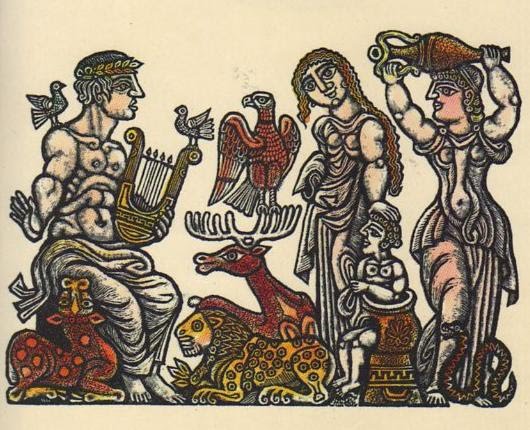 Příběh, který má: 
historický podklad
pravdivé jádro
nadpřirozené bytosti
Často nevěrohodné.
Pověsti se vztahují na lidi, místa, zvířata, rostliny, věci.
Znáš nějaké nadpřirozené bytosti?
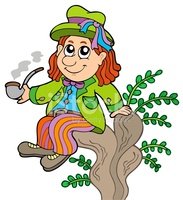 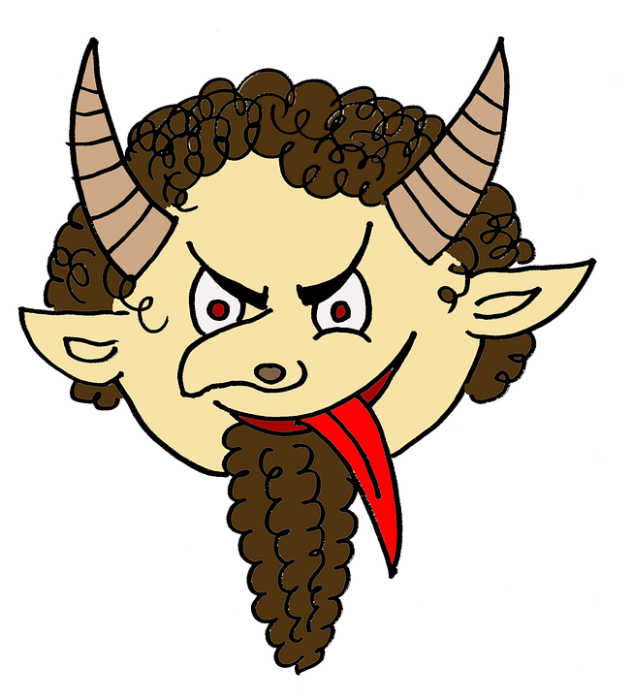 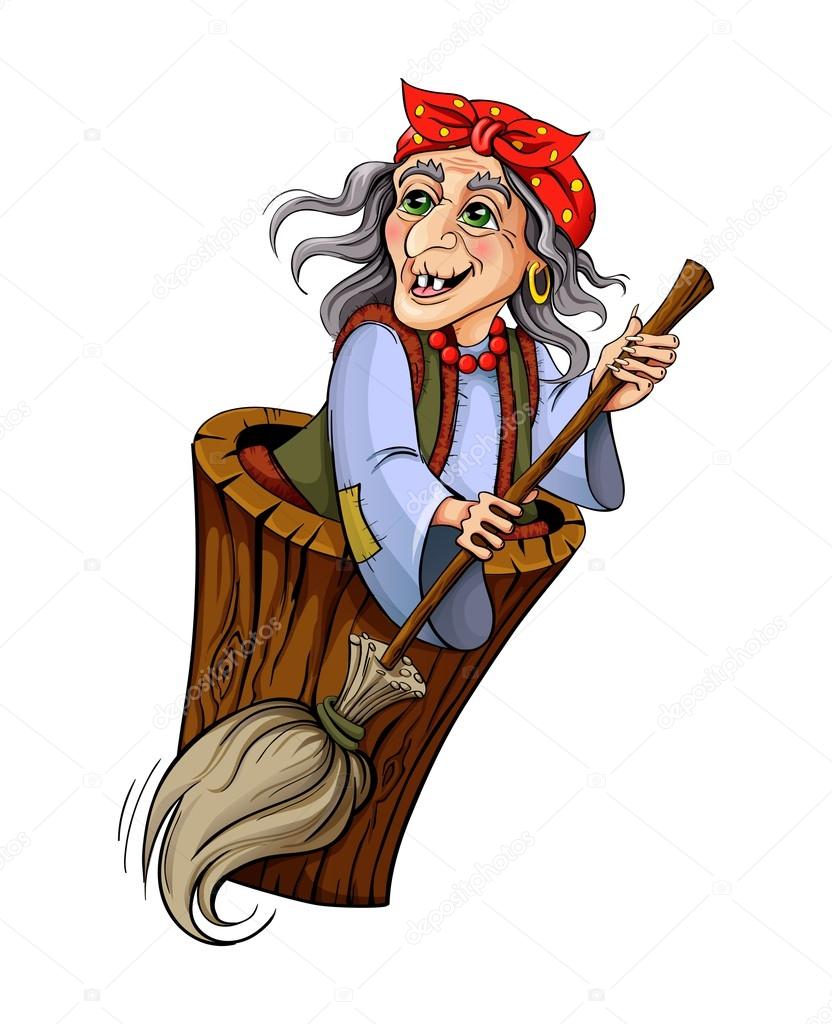 Vodník
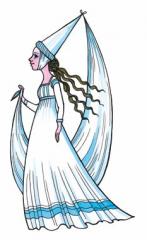 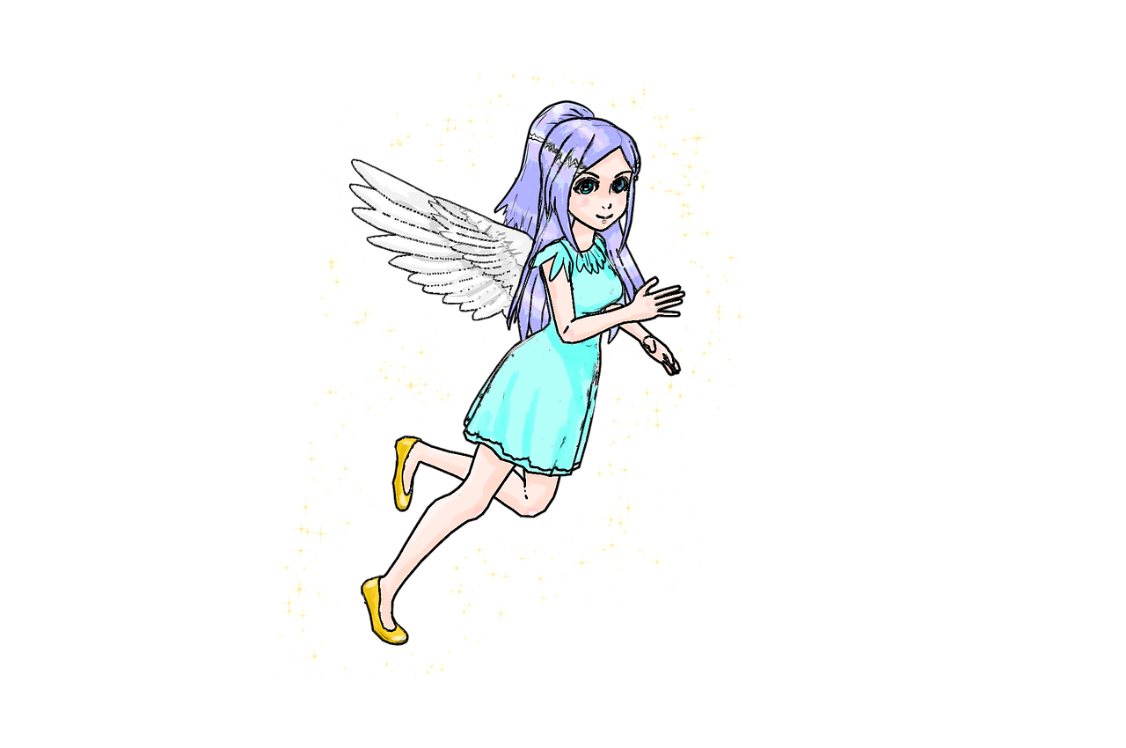 Čert
Ježibaba
Víla
Bílá paní
Jak pověsti vznikaly?
V zimě se lidé scházeli v chalupách např. při příležitosti drhnutí peří, nebo jiné příležitosti a přitom si 
vyprávěli příběhy.
Každý si pak příběh nějak přikrášlil, nebo upravil.
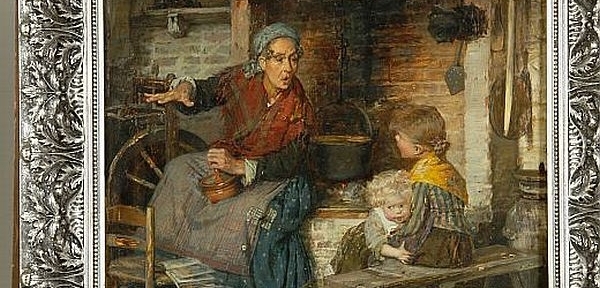 Kdo psal pověsti?
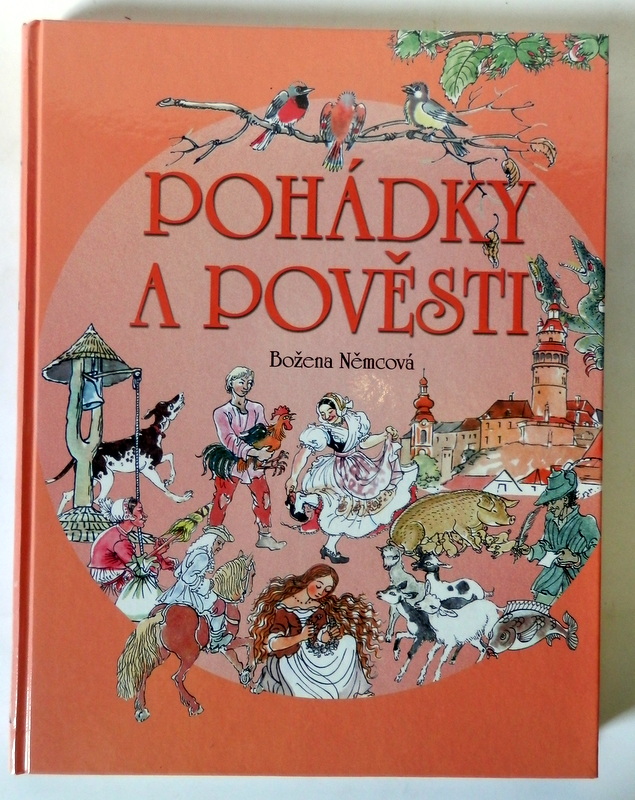 Božena Němcová
K. J. Erben
Václav Cibula
Eduard Petiška
Alois Jirásek
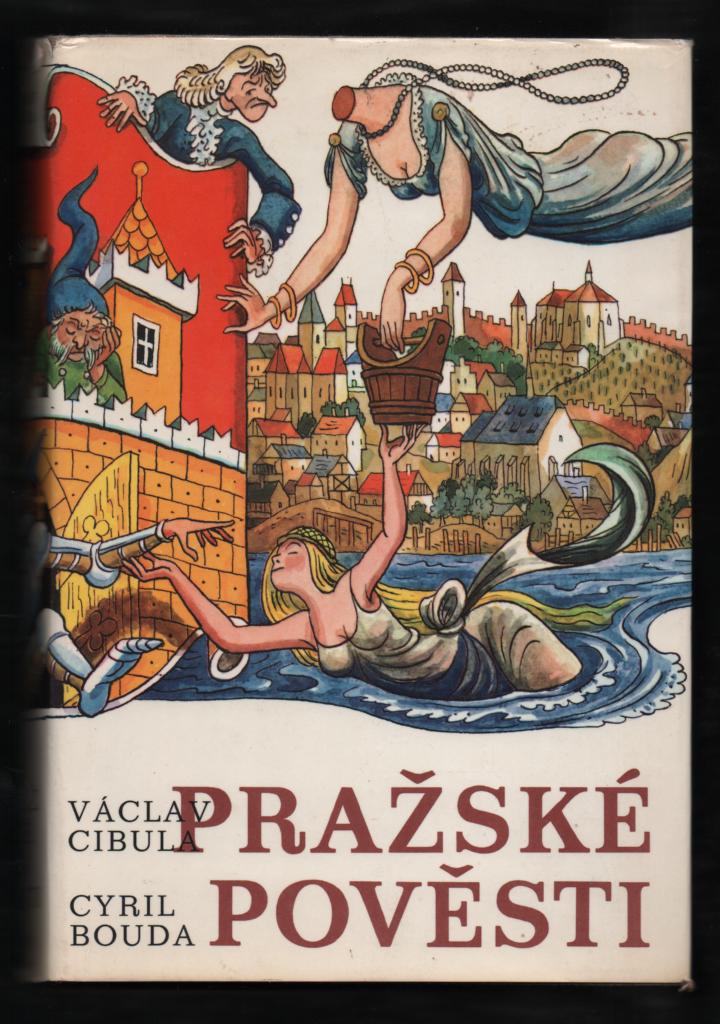 Znáš nějaké pověsti?
Příchod Čechů
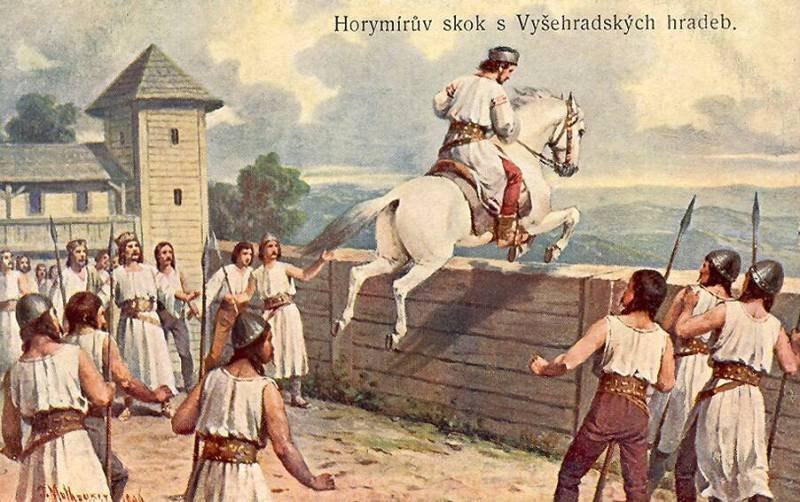 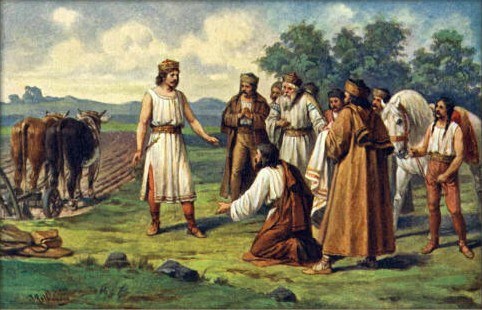 O Horymírovi
O Přemyslovi
Pověst příchod Čechů
Komiks
Po zhlédnutí videa vytvoř na následující stránce komiks, který bude zachycovat určitý moment z videa nebo vytvoř svoji vlastní verzi této pověsti.

Odkaz na vytvoření komiksu: https://www.storyboardthat.com/storyboard-creator

Odkaz na video, jak pracovat s aplikací: https://www.youtube.com/watch?v=TT1bXtu0gak&feature=emb_title

Jak změnit jazyk stránky na češtinu je na dalším snímku ->
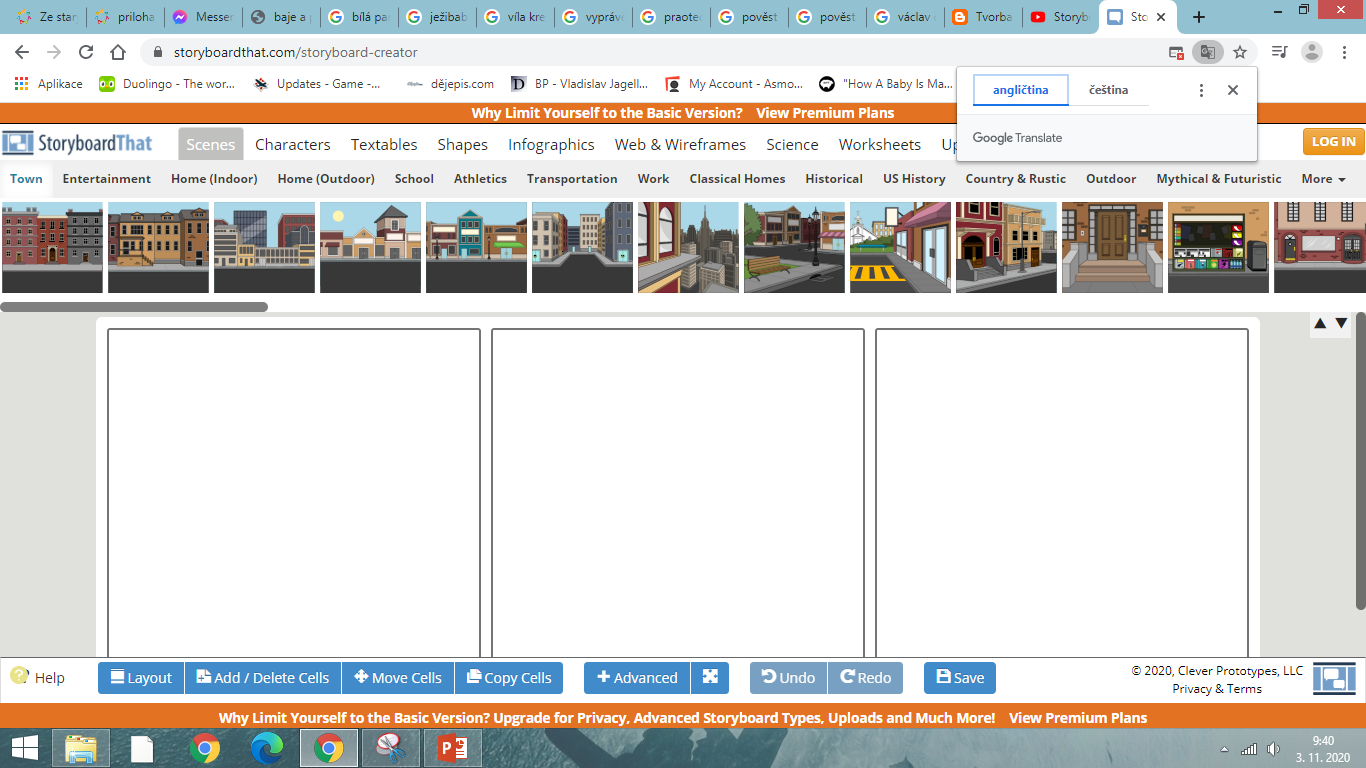 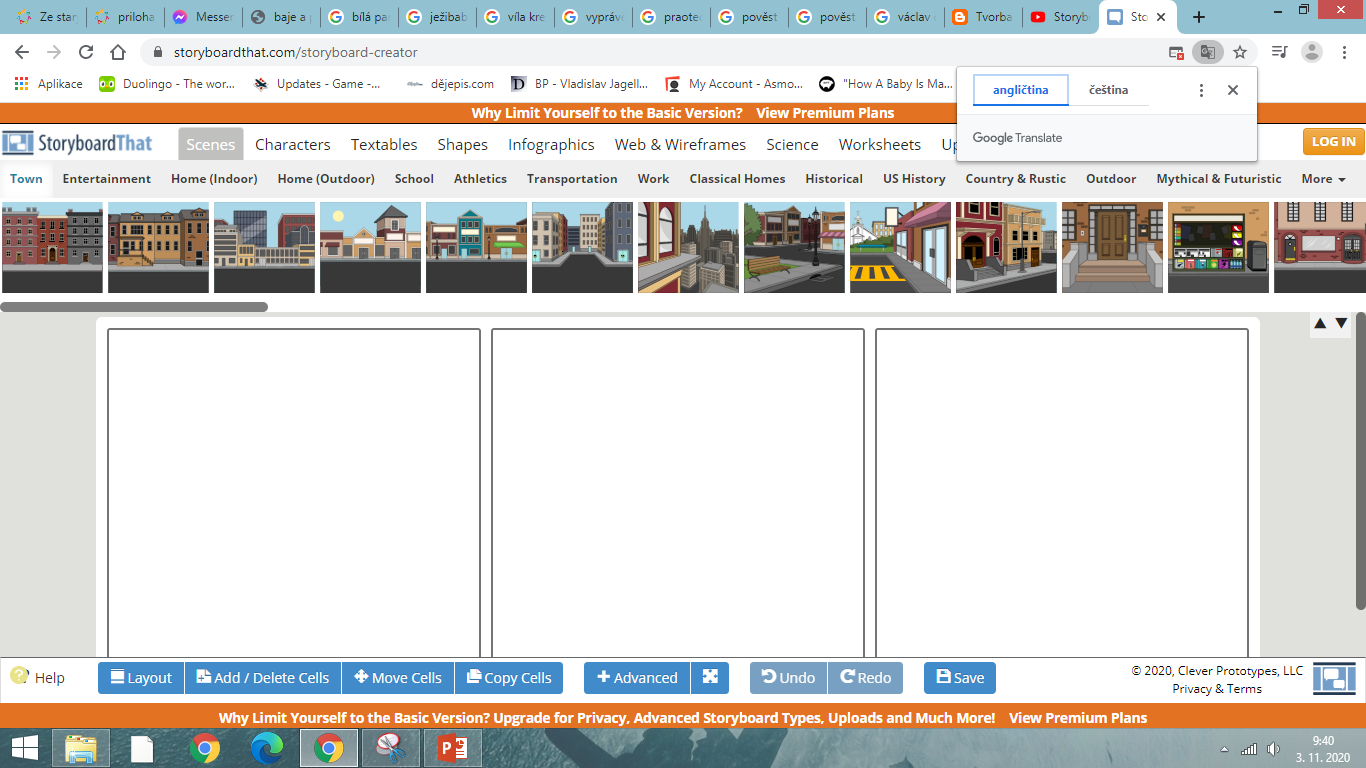 Příklad, jak by mohl komiks vypadat
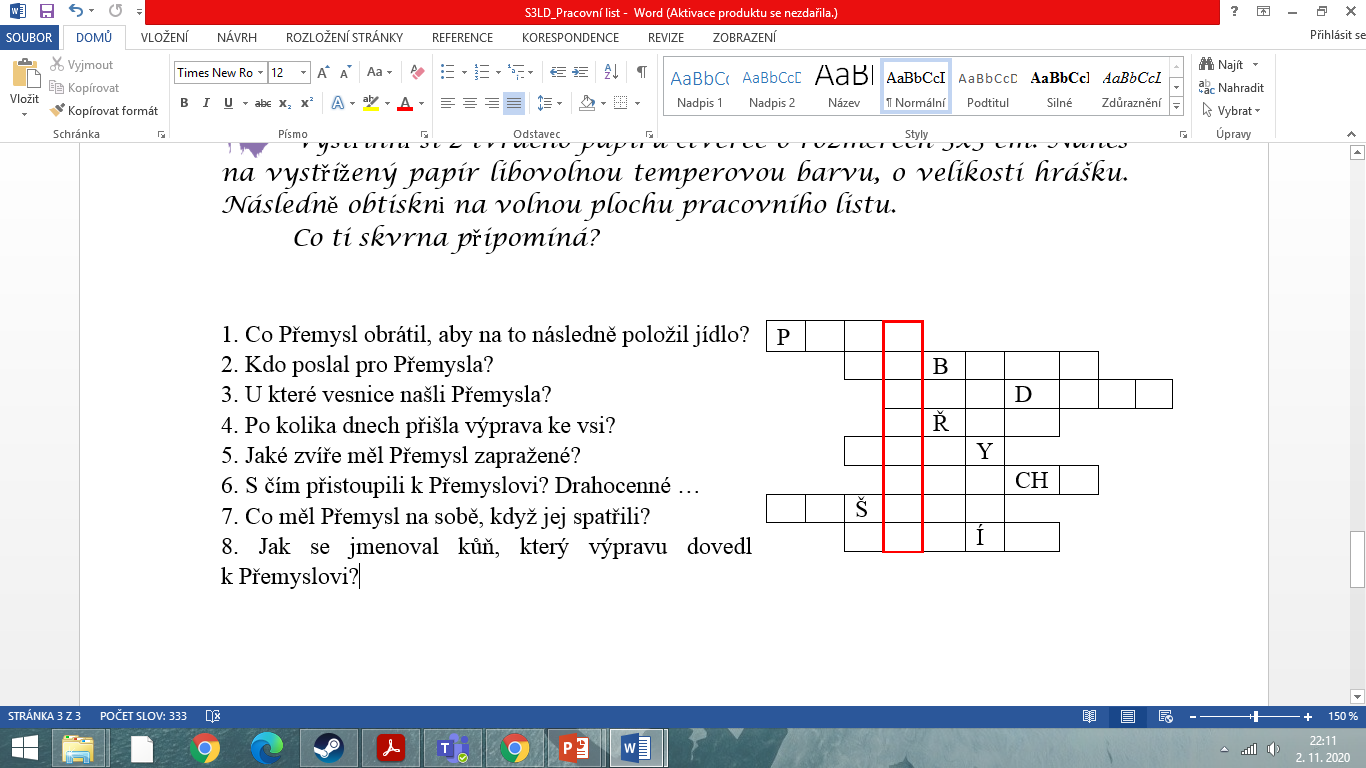 Ukázka
Poslové se vydali na cestu. Libušin Šemík je vedl jistým krokem. Tomu se všichni nemálo divili a šeptali si. „Ten jistě s kněžnou nejednou tuto cestu přeměřil!“ Po třech dnech se blížili k Stadicím. Nedaleko vsi spatřili oráče se dvěma strakatými voly. Šemík zamířil k němu. Když se blížili, koník vesele zařehtal.
	Mladý muž měl na sobě hrubou košili, na nohou lýčené střevíce a chystal se k obědu. Z lýčené mošny vyndal chléb a sýr, obrátil pluh radlicí nahoru, položil na radlici jídlo a zval je k obědu. Poslové si šeptali: „To je ten železný stůl!“
	Hned vzali drahocenné roucho, přistoupili k Přemyslovi a řekli: „Zdráv buď, náš kníže! Libuše ti posílá pozdrav a my tě prosíme, abys byl naším vladařem a soudcem.“
1. Co Přemysl obrátil, aby na to následně položil jídlo?
2. Kdo poslal pro Přemysla?
3. U které vesnice našli Přemysla?
4. Po kolika dnech přišla výprava ke vsi?
5. Jaké zvíře měl Přemysl zapražené?
6. S čím přistoupili k Přemyslovi? Drahocenné …
7. Co měl Přemysl na sobě, když jej spatřili?
8. Jak se jmenoval kůň, který výpravu dovedl k Přemyslovi?
Literatura
Nikl, B. (2015). Nejkrásnější české pověsti. Praha: XYZ.
Obrázky
Obr. 1 https://www.tyden.cz/obrazek/201105/4dda1736ac30e/crop-85447-4dda1beca0936-vypraveni-pohadky.jpg
Obr. 2 https://lh3.googleusercontent.com/proxy/2dO0XAg6niFpfu-KxW_5uooVSqQ2QxS6-NLVkD0Q67MJOLw5YPmxmP-jWzjsXzGuiL9kOah0pCwMSMsCK_OEQN4U33RMWkzFspccEA
Obr. 3 https://st2.depositphotos.com/3700043/5796/v/950/depositphotos_57966995-stock-illustration-baba-yaga.jpg
Obr. 4 https://cdn.pixabay.com/photo/2018/04/02/04/46/cartoon-3282986_1280.png
Obr. 5 https://png.clipart.me/istock/previews/2539/25391507-water-sprite.jpg
Obr. 6 https://www.tyden.cz/obrazek/201105/4dda1736ac30e/crop-85447-4dda1beca0936-vypraveni-pohadky.jpg
Obr. 7 https://eshop.mlha.gr/fotky35200/fotos/_vyr_4969dm1467zr.jpg
Obr. 8 https://www.vetesnictviukopretinky.cz/fotky53398/fotos/_vyr_1745P6307501.jpg
Obr. 9 https://upload.wikimedia.org/wikipedia/commons/e/e9/Josef_Mathauser_-_Praotec_%C4%8Cech_na_ho%C5%99e_%C5%98%C3%ADp.jpg
Obr. 10 https://i1.wp.com/enigmaplus.cz/wp-content/uploads/2018/06/enigma-nove-6.jpg?fit=482%2C310&ssl=1
Obr. 11 https://krasyzemeceske.files.wordpress.com/2014/12/horymc3adr.jpg